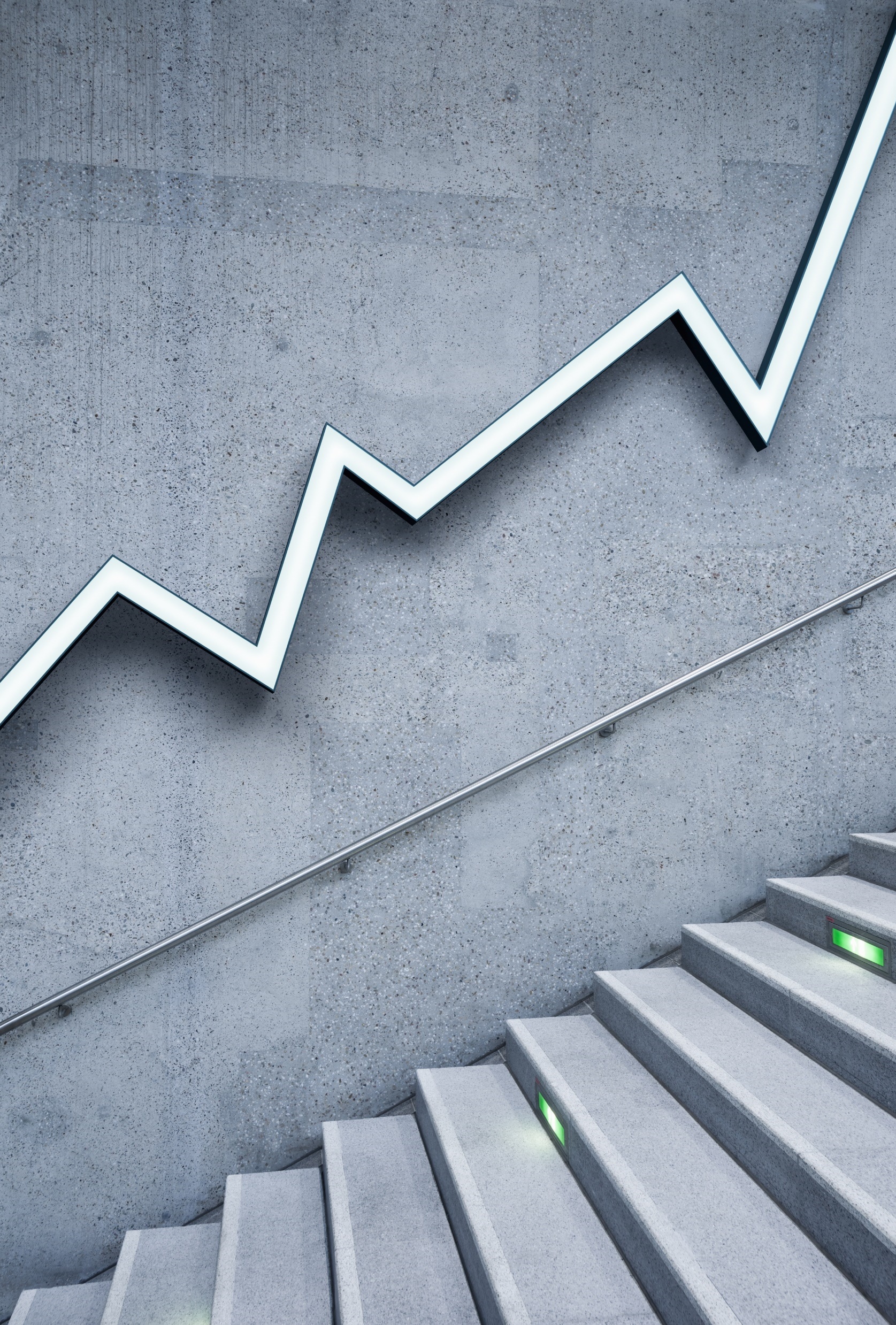 TRADE AND DEVELOPMENT – International trade
Geography grade 11
© j. rich 2020
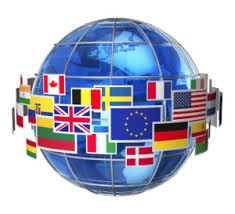 Developed countries and advanced developing countries must open their markets for products from the developing world, and support in developing their export and import capacity.
- Anna Lindh
OVERVIEW
What is international trade?
How does it take place?
What role does trade play in development?
Which countries and commodities are mostly involved in world trade?
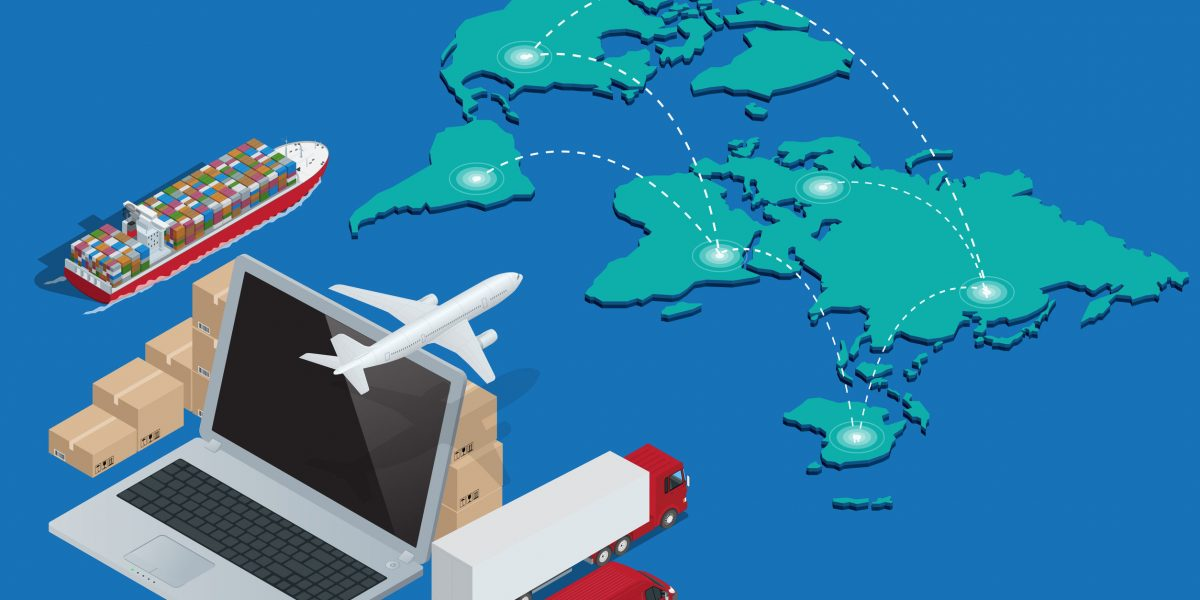 KEY TERMS AND CONCEPTS
Comparing the value of imports and exports for selected countries in 2019
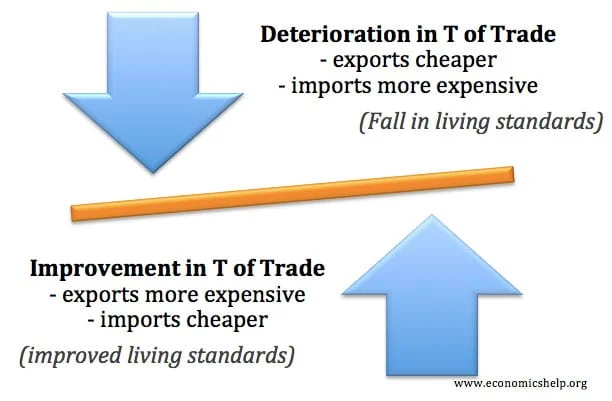 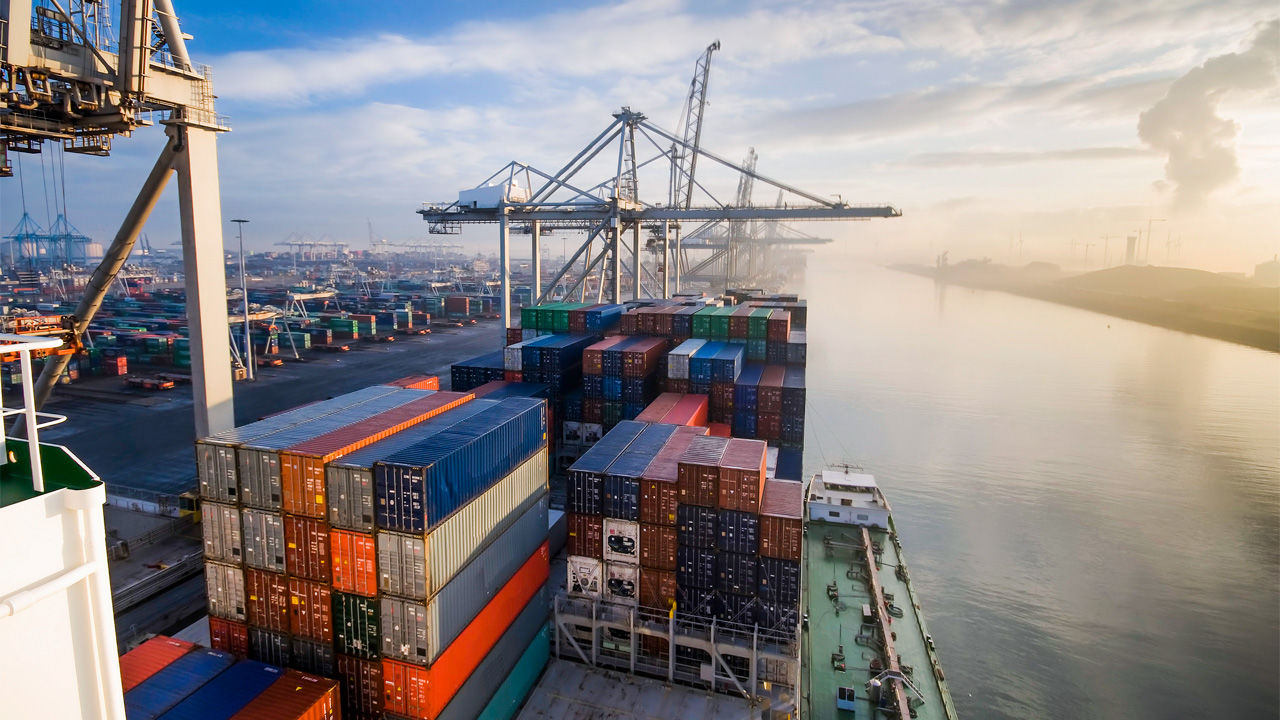 TOP COMMODITIES TRADED IN 2019 (Raw goods)
Crude oil
Coffee
Natural gas
 Gold
Wheat
Cotton
Corn
Sugar
Silver
Copper
TOP PRODUCTS TRADED IN 2019
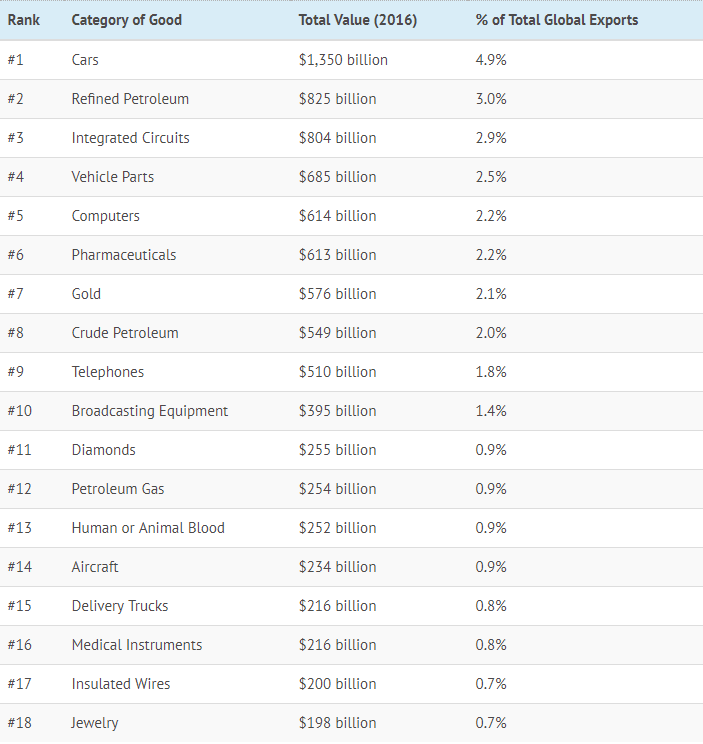 CALCULATIONS
Volume of trade = Value of exports + Value of imports
 
Balance of payments = Value of imports - Value of exports
Value of exports	X 100 = T.O.T
Value of imports
SOUTH AFRICA’S TRADING PARTNERS
China: US$9.6 billion (10.7% of total South Africa exports)
Germany: $7.5 billion (8.3%)
United States: $6.3 billion (7%)
United Kingdom: $4.7 billion (5.2%)
Japan: $4.3 billion (4.8%)
India: $4.1 billion (4.6%)
Botswana: $4.1 billion (4.5%)
Mozambique: $3.7 billion (4.1%)
Namibia: $3.6 billion (4%)
Netherlands: $2.9 billion (3.2%)
Belgium: $2.7 billion (3%)
Zambia: $2.1 billion (2.3%)
Zimbabwe: $2 billion (2.2%)
United Arab Emirates: $1.6 billion (1.8%)
South Korea: $1.5 billion (1.7%)
Roughly two-thirds (67.3%) of South African exports in 2019 were delivered to the above 15 trade partners.